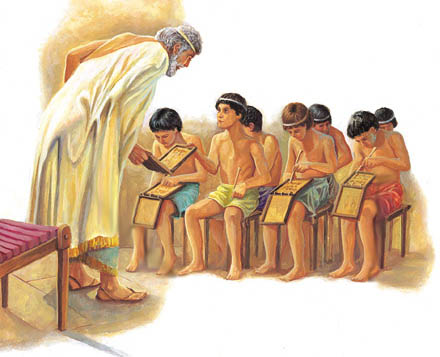 ‡kÖwY: cÂg
welq: evsjv
wkÿv¸iæi gh©v`v
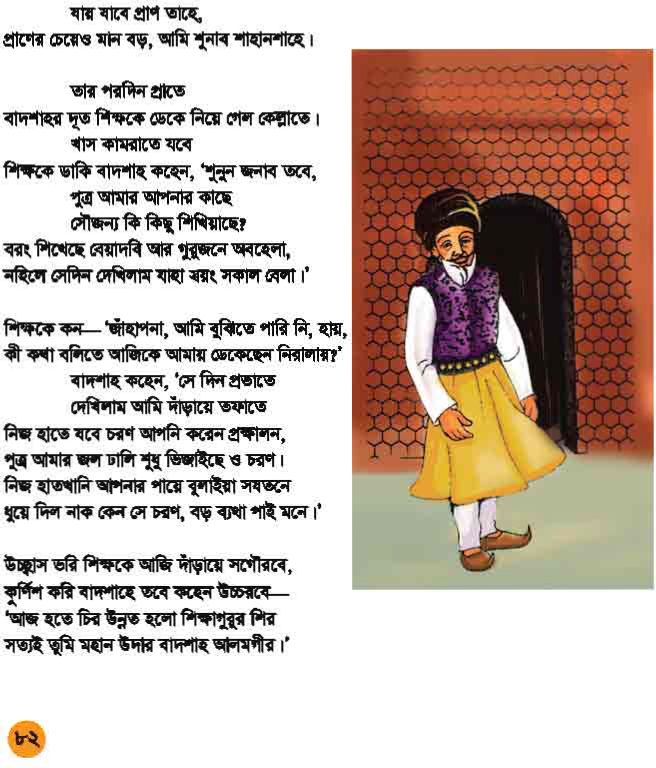 wkÿK †gŠjwe
hvq hv‡e cÖvY Zv‡n,cÖv‡Yi †P‡qI gvb eo, Avwg ïbve kvnvbkv‡n|
GB KweZv †_‡K Avgiv hv Rvb‡Z cvi‡ev:
wkÿ‡Ki gh©v`v Abyaveb
‰bwZKZv I g~j¨‡ev‡ai m„wó
ev`kvn AvjgMx‡ii D`vi I ‰bwZK `„wófw½
wkÿ‡Ki AvZ¥m¤§vb‡eva
gbyl¨Z¡ AR©‡bi Dcvq D`&NvUb
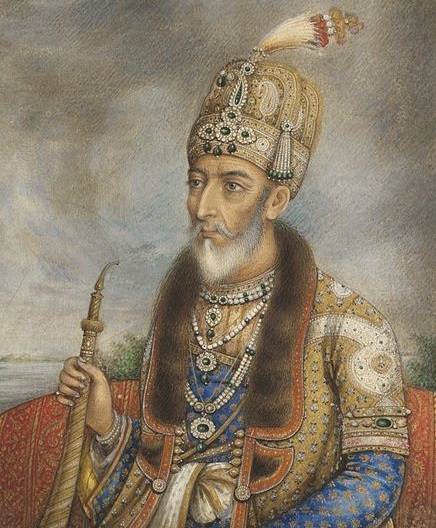 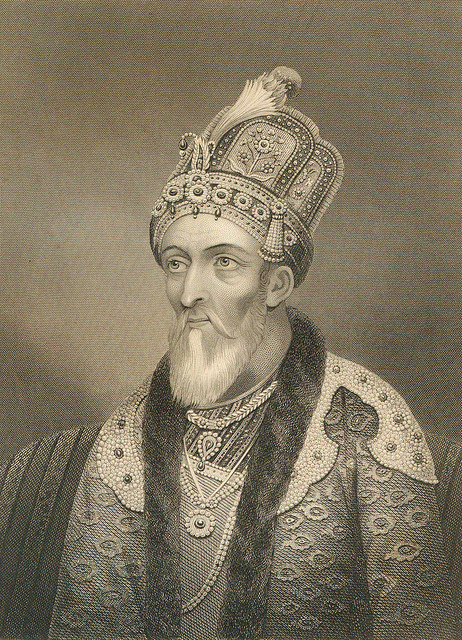 ev`kvn AvjgMxi
wb‡Pi hy³eY©¸‡jv e¨envi K‡i wZbwU K‡i kã wjwL:
ÿ	=	K&+l	-	ÿq, wkÿv, mÿg
¯^	=	m&+e-djv	-	¯^vaxb, ¯^v_©, ¯^Rb
¯§	=	m&+g-djv	-	¯§„wZ, ¯§iY, we¯§q
”Q¡	=	P&+Q+e-djv	-	D”Q¡vm, cÖv‡Yv”Q¡j, R‡jv”Q¡vm
ü	=	n&+F-Kvi	-	ü`q, ü`wcÐ, ü`¨Zv
wb‡Pi cÖkœ¸‡jvi DËi gy‡L gy‡L ewj I wjwL:
1.	wkÿK ‡gŠjwe †Kvb welqwU wb‡q fxZ wQ‡jb?
2.	wkÿ‡Ki fq Kxfv‡e †K‡U †Mj?
3.	ev`kvn g‡b e¨_v †c‡qwQ‡jb †Kb?
4.	ev`kvni K_v ï‡b wkÿ‡Ki g‡bvfve †Kgb n‡jv?
5.	wkÿK Kx e‡j ev`kvni mybvg Ki‡jb?
wecixZ kã¸‡jv wVKg‡Zv mvwR‡q wjwL:
eo	-	Achk
gvb	-	AebZ
hk	-	weKvj
welv`	-	Acgvb
DbœZ	-	‡QvU
mKvj	-	nl©
DËi:
gyj kã	-	wecixZ kã
eo	-	‡QvU 
gvb	-	Acgvb 
hk	-	Achk 
welv`	-	nl©
DbœZ	-	AebZ
mKvj	-	weKvj
wb‡Pi kã¸‡jvi mgv_©K kã †j‡Lv:
PiY, evwi, bqb, wki, AbM©j, cÖfvZ
PiY	-	cv
evwi	-	cvwb
bqb	-	‡PvL
wki	-	gv_v
AbM©j	-	GKUvbv
cÖfvZ	-	mKvj
ab¨ev`